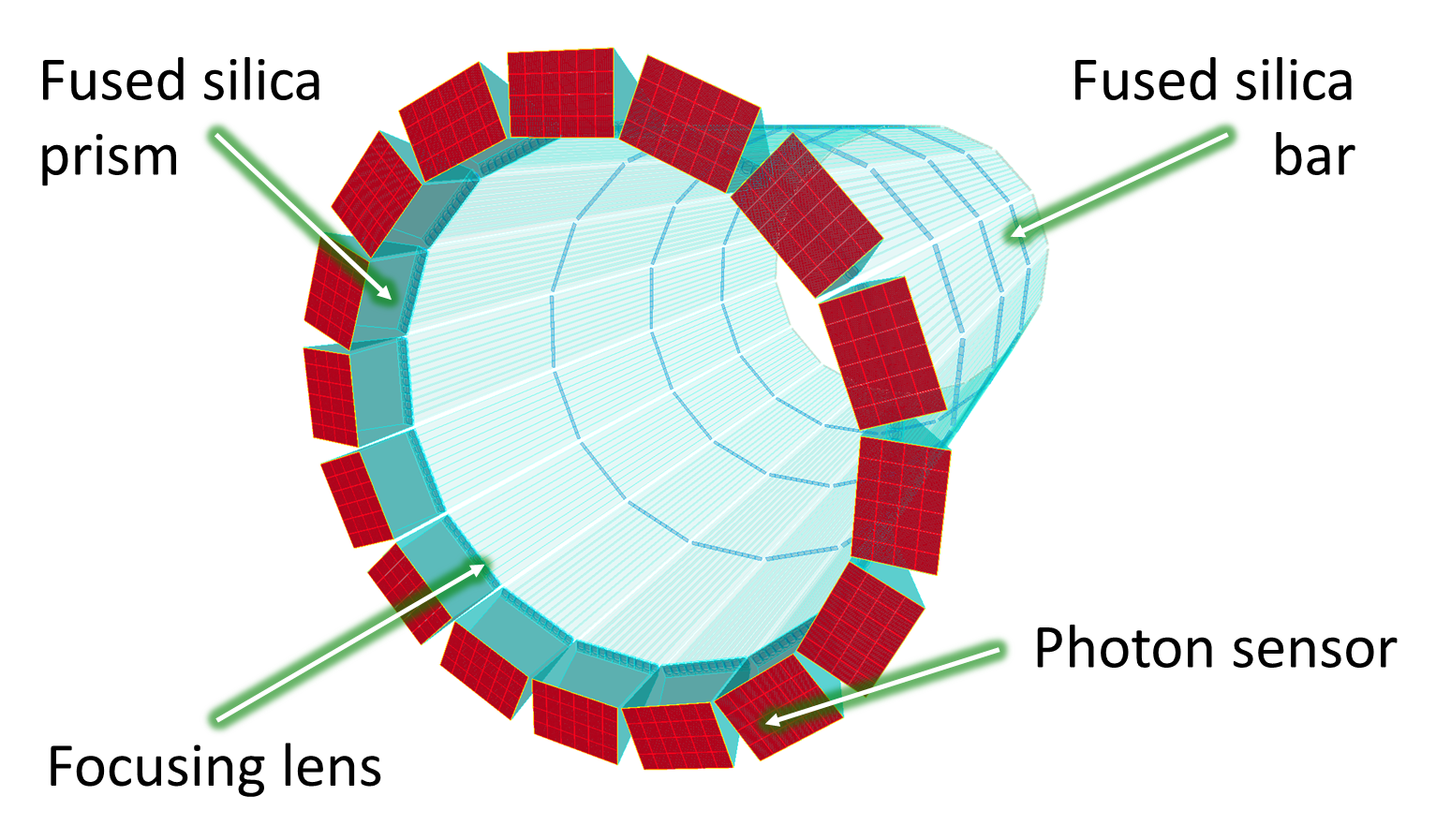 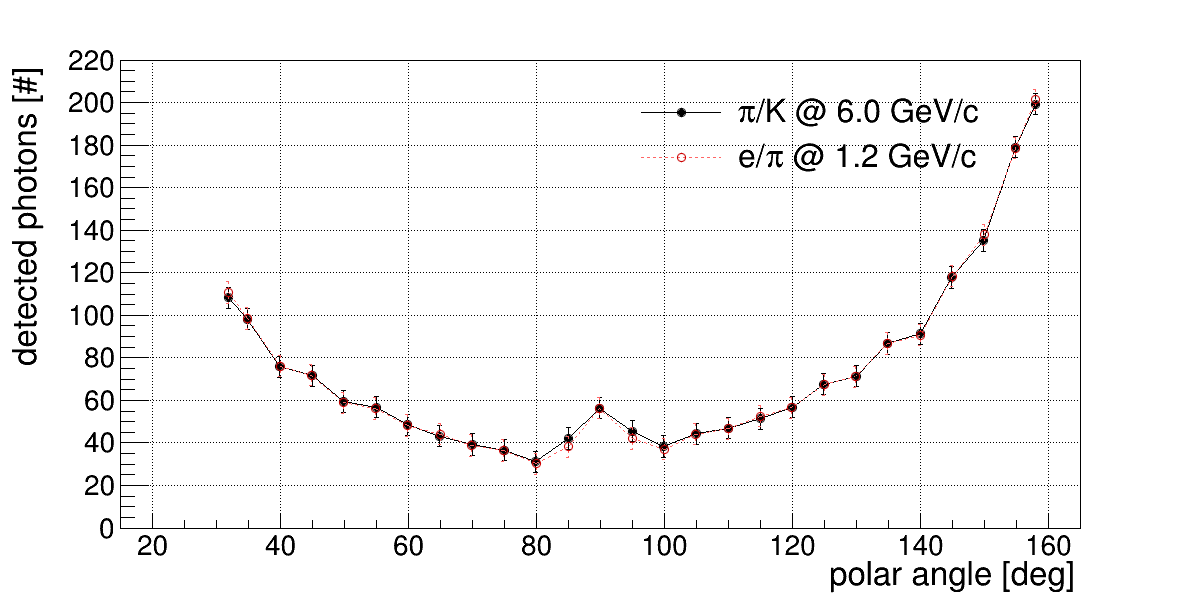 (c)
(a)
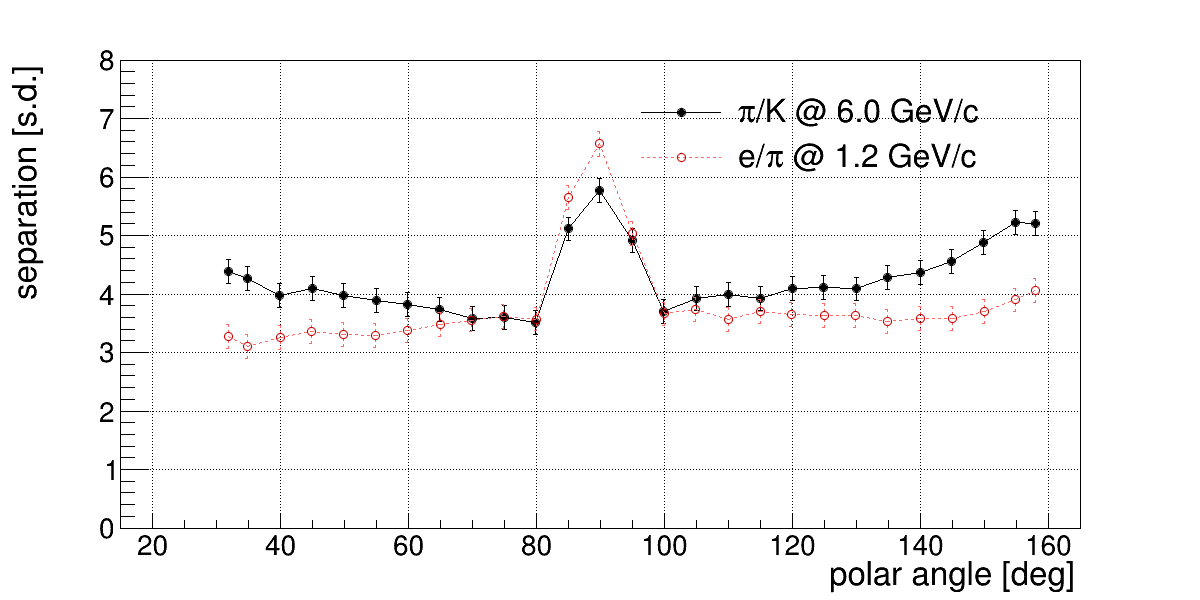 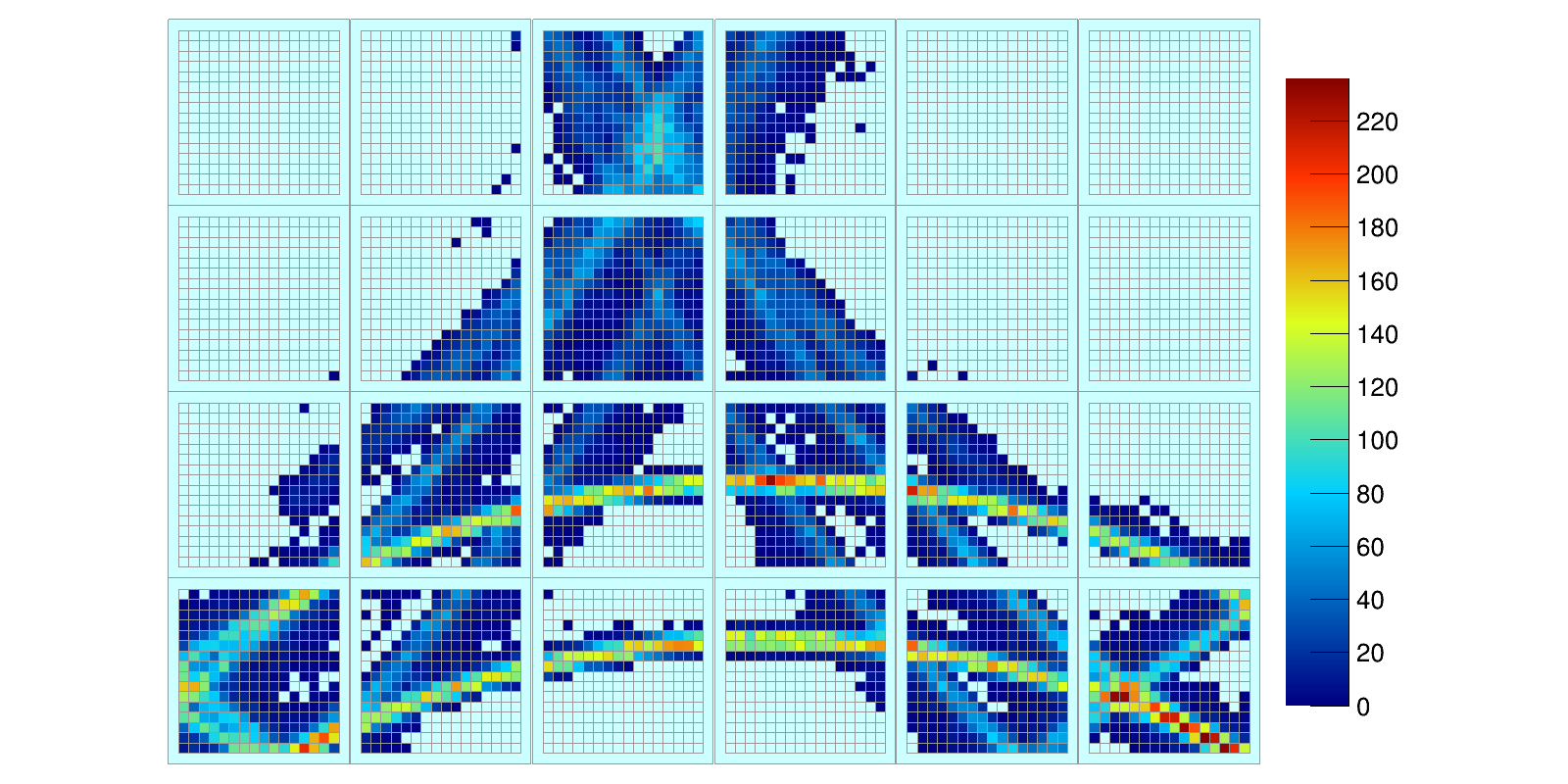 (b)
(d)